Teacher Evaluation System
Update to the 2012-13 Pilot
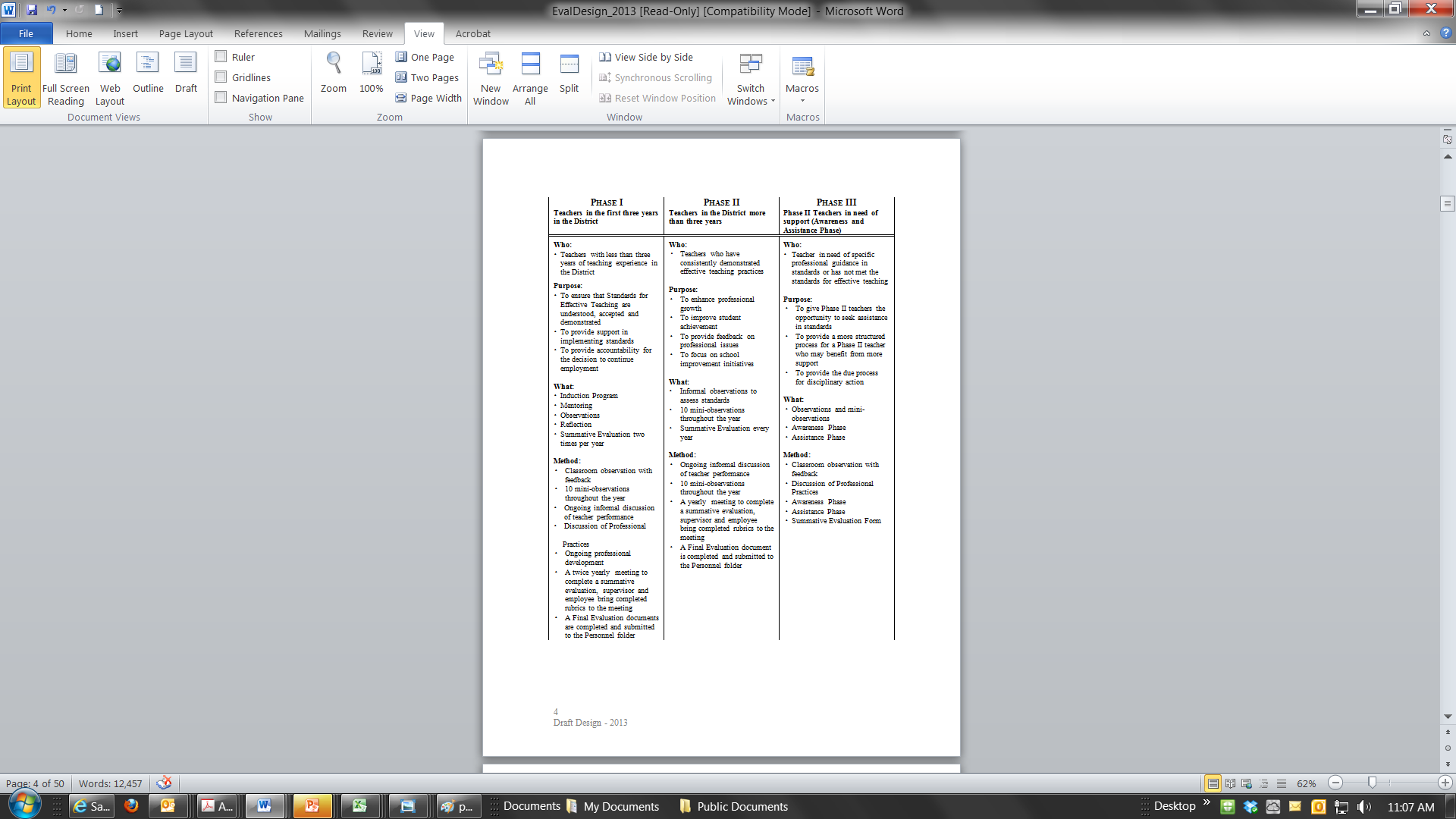 Standards of Effective Teaching
 
These are the standards upon which each professional staff member will be continuously evaluated.
 
Due to the variety of professional roles and functions, it is understood that other descriptions may be defined for specific positions after collaboration between the parties involved.
 
A. Planning and Preparation for Learning
B. Classroom Management
C. Delivery of Instruction
D. Monitoring, Assessment, and Follow-Up
E. Family and Community Outreach
F. Professional Responsibilities
 
The rubrics use a four-level rating scale with the following labels:
Highly Effective
Effective
Improvement Necessary
Does Not Meet Standards
Mini-Observations:	
 
Frequent Sampling and Coaching

Short visits to fit into very busy days

Unannounced to see what kids are experiencing daily

Lots of them to sample all aspects of teaching and blend in
Prompt, thoughtful feedback to each teacher

Early intervention with ineffective teachers, guaranteed follow-up

Informal to maximize adult learning, provides formative feedback

Systematic cycling through the whole staff

Integrated with curriculum planning and student learning
The Theory of Action
Principals shall explain mini-observations to teachers…
Have a clear, shared sense of what to look for …

Stay long enough in classrooms …
Make enough visits to get a representative picture …
Capture and remember key insights
Give feedback in a way teachers can hear and accept 
Step up with criticism when necessary
Follow up when mediocre teaching isn’t improving
Shift gears with unsatisfactory teaching
Integrate mini-observations with curriculum, resulting in professional development recommendations
Then teaching and learning improve significantly.
What Principals Look For:

Student engagement
Learning and understanding
Participation
Thinking, talking and making sense
The rigor and cognitive complexity of the work
Asking students “what are you working on?”
Listening in on pair and share
Climate, tone and atmosphere
Effective teaching, clarity, modeling, explaining, modeling, listening, checking for understanding
First Year Teachers
One Mini-observation in September, October, November and at least one more in those three months for a total of 4 by December 1st.
Summative Evaluation in December
One Mini-observation in December, January, February and March and at least one more in those three months.  
Summative Evaluation by March 1st, with a recommendation for renewal by March 15th.
Second and Third Year Teachers
Four Mini-observations by December 1st, with a Summative Evaluation completed in December
Four Mini-observations between December 1st  and March 15th , with a Summative Evaluation completed by March 15th .
Teachers in the District for More than Three Years Will Follow the Plan Below During Their Recertification Year
3 mini-observations by December 1st, 3 mini-observations from December 1st  to May 1st
Summative Evaluations completed in May
Highly Effective and Effective rated teachers will have a summative evaluation on their recertification year
A teacher rated needs improvement necessary, overall, will be on a Phase III Assistance Plan.
A teacher rated needs improvement in one domain, will have six mini-observations the next year focused on the area needing improvement.
A teacher with an overall rating of does not meet standard will most likely be recommended for non-renewal or termination.
Teachers on a three year summative evaluation cycle will still have two mini-observations completed during the two off cycle years.
Reflections of observation
Reflections of observation
What very effective Principal’s look for:
Classroom Environment, Climate, tone and atmosphere
Maintaining student engagement, participation
Effective teaching: clarity, modeling, explaining, listening, checking for understanding
Learning and understanding
Thinking, talking and making sense
Rigor and cognitive complexity of the work
Use of Technology
Evidence of best instructional practices
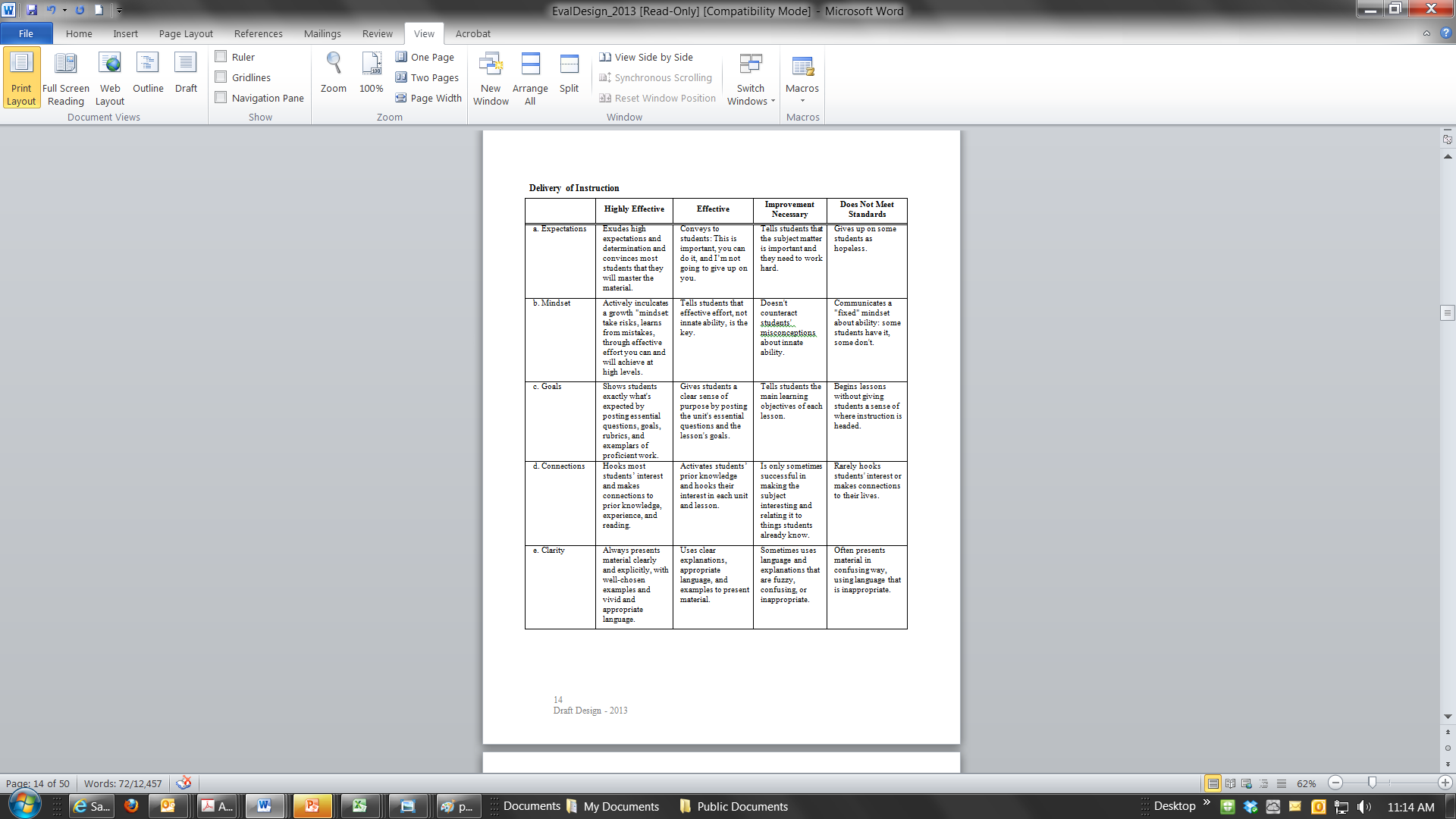